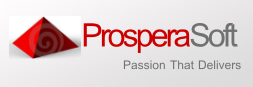 Enterprise Mobile viewer
Case Study
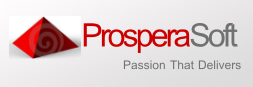 Business Requirement
Client needed to build a mobile viewer where a employee can review various files to which they have access from the server
The review should be a linear review where employee views a particular file and take some action like marked for review, re-review, delete etc
The action should be recorded at the server and next file should be presented on the mobile device.
Need to support multiple file formats like work, pdf, power point, excel etc
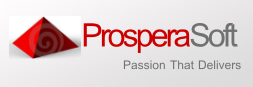 Challenges
100% server code should be re-used for all mobile devices
Various file formats needs to be converted to a format which can be displayed on the mobile device without the requirement to have a native parser/application present on the device
Performance and scheduling within data set are the key non function requirements here
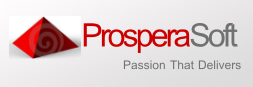 Solution Highlights
ProsperaSoft developed a device agnostic server component for mobile file download
Files are first converted to HTML view format so that there is no additional app requirement for the mobile client
A workflow is created so that any type of file once converted is downloaded to the mobile client and user has the ability to perform various actions
Look ahead cache implemented for conversion so that user wait time is almost zero for the next in line review in the queue
Client was very satisfied and happy with the solution as it enabled the employees to conduct a review while being away from office.
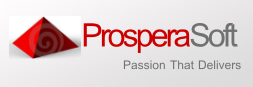 Need more details?
Contact us 
Email: info@prosperasoft.com
Visit us at www.prosperasoft.com
5